Repentance –Keep The Change
I.  Repentance – The Hardest Command
In honest hearts . . .
1. Belief comes easier than unbelief
	a. Overwhelming evidence
	b.	All eventually believe
Most do not want to repent, Ro.2:5
Saul: 1 Sm.15:23
Stubbornness
Rebellion
EQUAL
1 Sm.28:3
Mediums
Soothsayers
Repentance requires changes . . .
Lifetime of fruit-bearing
Giving up all that is wrong
Giving in to will of Another
Taking on responsibility to do right
KEEP THE CHANGE!
I.  Repentance – The Hardest Command
II.  What Repentance Is Not
Repentance is not .  .  .
Excuses.  Gn.3:12-13.
Promises.  Ex.9:27-35.
Reformation.  Jer.3:…10.
Fear.  Dn.5; Ac.24.
Prayer.  Pr.28:9; 1 Pt.3:12.
Regret.  Mt.27.
No real change
Remorse, v.3
Regret (2 Co.7)
Very sorry
Feel sad about
Repentance is not .  .  .
Excuses.  Gn.3:12-13.
Promises.  Ex.9:27-35.
Reformation.  Jer.3:…10.
Fear.  Dn.5; Ac.24.
Prayer.  Pr.28:9; 1 Pt.3:12.
Regret.  Mt.27.
Exposure of sin
Embarrassment of sin
Expense of sin
Repentance is not .  .  .
Excuses.  Gn.3:12-13.
Promises.  Ex.9:27-35.
Reformation.  Jer.3:…10.
Fear.  Dn.5; Ac.24.
Prayer.  Pr.28:9; 1 Pt.3:12.
Regret.  Mt.27.
Conviction.  Ac.2:37.
Sorrow.  2 Co.7:8-10.
Nature.  2 Pt.2:14.
Determination.  Rv.9:20-21.
Revelation 9:20-21
“Not repent” = live in, Col.3:5-7
Lk.19:…8, true repentance
20But the rest of mankind, who were not killed by these plagues, did not repent of the works of their hands, that they should not worship demons, and idols of gold, silver, brass, stone, and wood, which can neither see nor hear nor walk.  21And they did not repent of their murders or their sorceries or their sexual immorality or their thefts
I.  Repentance – The Hardest Command
II.  What Repentance Is Not
III.  What Is Repentance?
Repentance is
Change + mind – a mental act
Resolve to 1stop sin, 2serve God
Mal.4:5-6, turn back, return before judgment comes.   Lk.1:17, turn…
JudgmentMal.4:5-6
Hearts
(Lk.1:17)
Turn back Mal 4:6
Mt.21:29
I will NOT
I WILL
I.  Repentance – The Hardest Command
II.  What Repentance Is Not
III.  What Is Repentance?
IV.  What Causes Repentance?
Mystical act of God?
If so . . . 
1. Why do not all repent (2 Pt.3:9)?
2. Why command us to repent (Ac.17:30)?
Godly sorrow is based ontwo divine considerations
1. Judgment of God, Mt.11:21 (Ps.51:1)
Illustrated:  Mt.12:41
The men of Nineveh will rise up in the judgment with this generation and condemn it, because they repented at the preaching of Jonah; and indeed a greater than Jonah is here
Godly sorrow is based ontwo divine considerations
1. Judgment of God, Mt.11:21 (Ps.51:1)
Illustrated:  Mt.12:41	
Ninevites repented into the life that Jonah preached
At Judgment: Ninevites stand side by side with this generation; their repentance will condemn impenitent Jews.
Godly sorrow is based ontwo divine considerations
1. Judgment of God, Mt.11:21 (Ps.51:1)
Illustrated:  Mt.12:41	
Ninevites repented into the life that Jonah preached
2. Goodness of God, Ro.2:4-5 (Ps.52:1)
Repentance
Change of mind – mental act: resolves to 1stop sin, 2serve God
Produced by godly sorrow
Produces spiritual fruit (change of ways)


    Lk.3:7-9 .  .  .3,8, repent  .  .  10-14
   Lk.15:18-19  .  .17-18 .  .  .  .  . 20-21
     Ep.1-3  .  .  .  4:17-24 .  .  .  .  .25-32
Godly
Sorrow
Repent
Fruit
1 Th.1:9
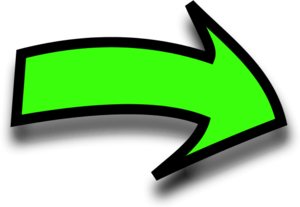 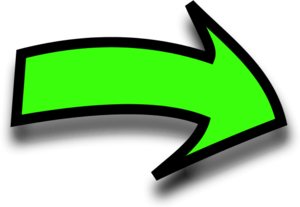 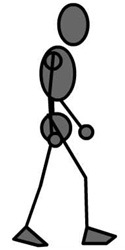 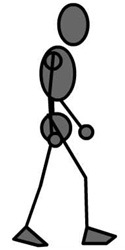 Turnfrom
Turnto
Sin
Satan
Death
SalvationSavior
Life
Repentance